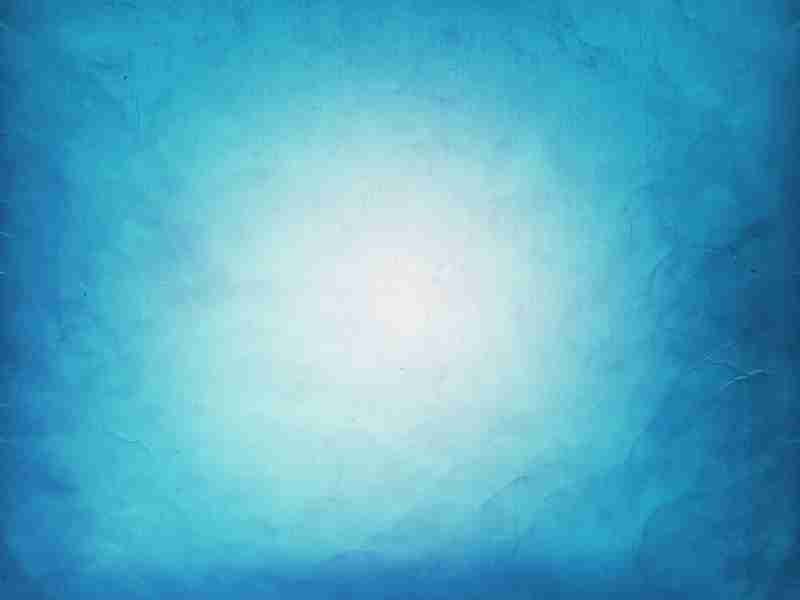 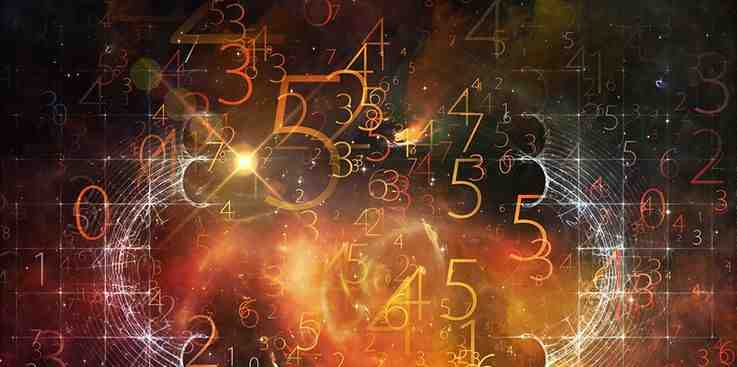 Gospel by the Numbers
2
The Number of Choice
Two Paths
Two Paths
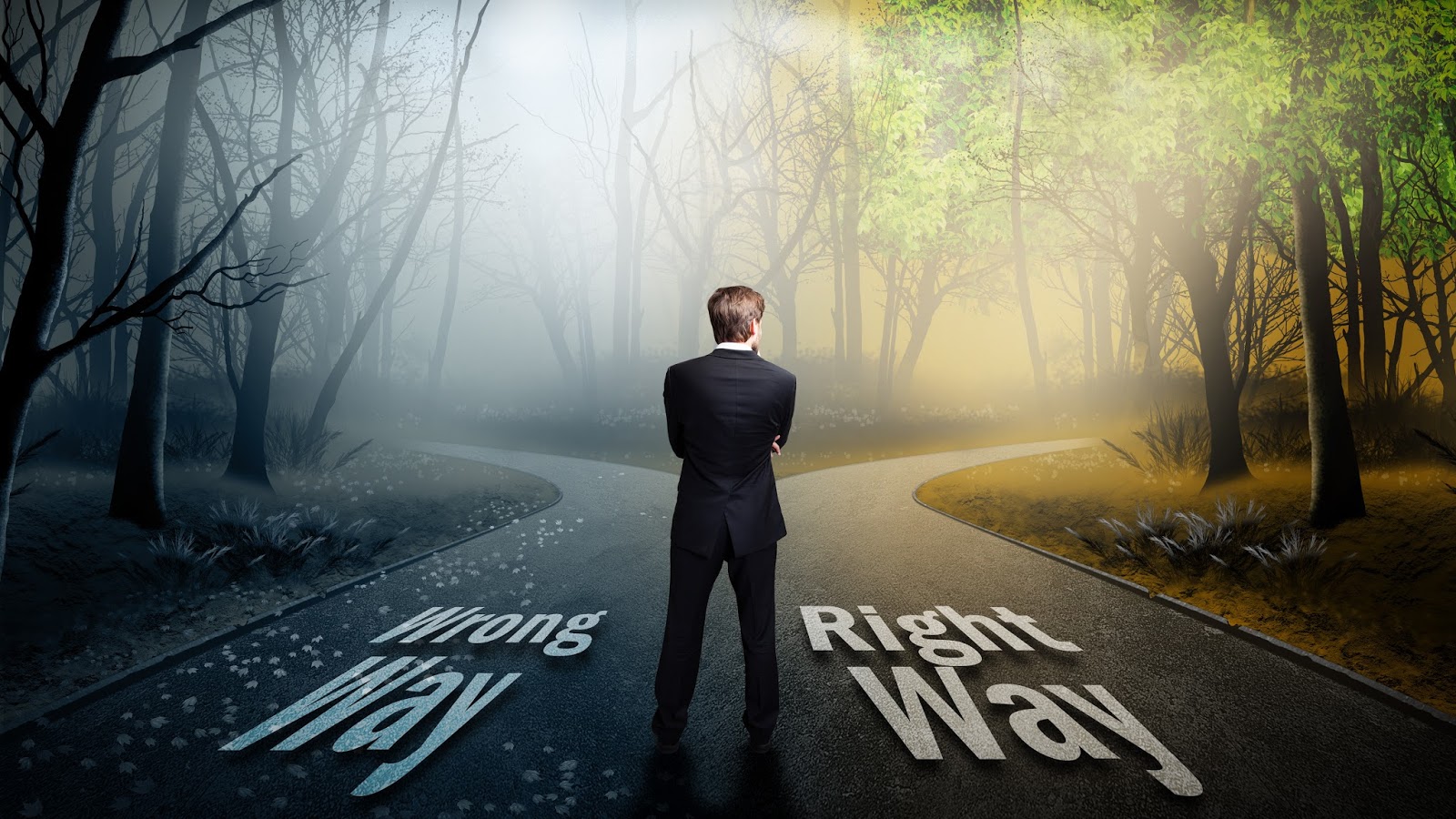 Light and Darkness..John 1:1-5
Good and Evil..Psalm 37:27
Life and Death..Deut 30:19
Two Attitudes
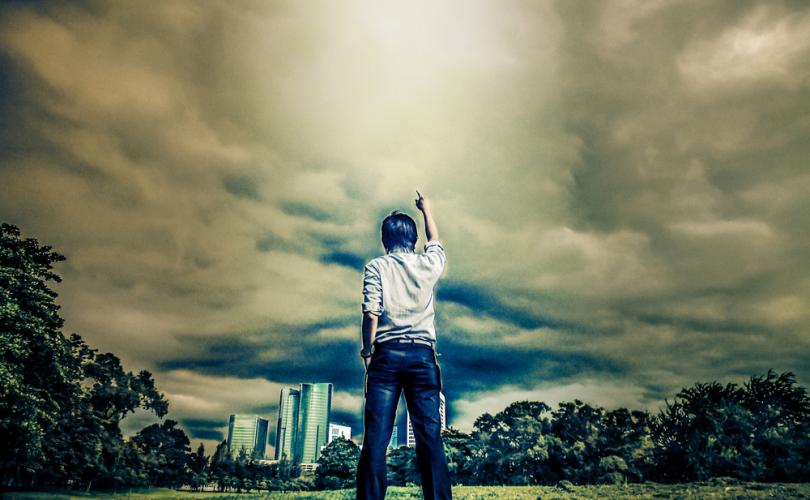 Two Criminals..Luke 23:32-43
Two Categories..1 Peter 3:10-12
Two Attitudes..1 Cor 2:14;Gal 5:16
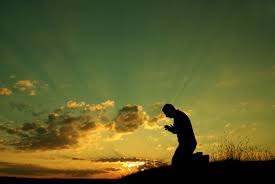 Two Destinies
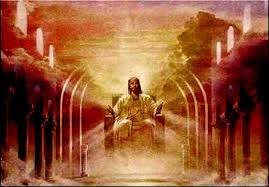 Two Pathways..Matt 7:13-14,24-27
Two in Judgment..Matt 25:31-46
Two in the Church..Mt 13:23,Lk 15
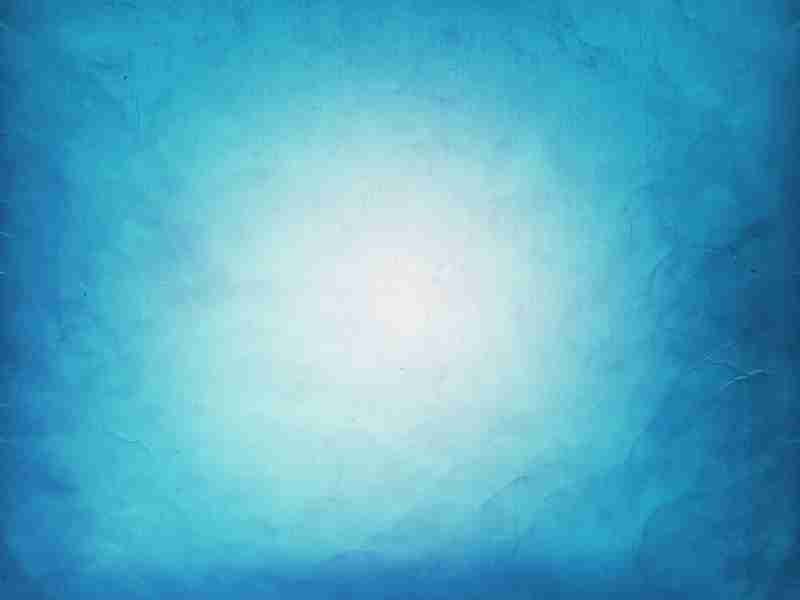 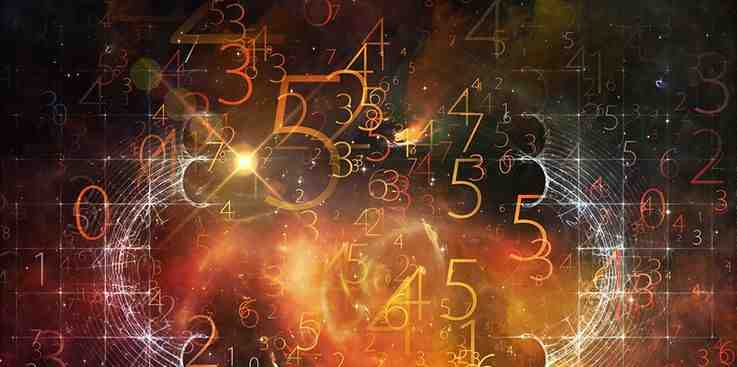 Gospel by the Numbers
2
The Number of Choice